УЧИТЕЉ ФИЗИЧКОГ ВАСПИТАЊА
Мр Драган Бранковић
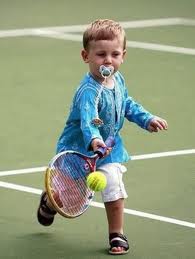 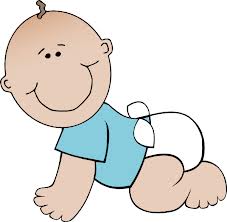 КРЕТАЊЕ - ЈЕДНА ОД ОСНОВНИХ БИОЛОШКИХ ПОТРЕБА
ФИЗИЧКО ВАСПИТАЊЕ
Правилан и свестран психофизички раст и развој
Очување и унапређење здравља
Стварање трајне навике да физичко васпитање буде део свакодневног живота и културе живљења

ЦИЉ НАСТАВЕ ФИЗИЧКОГ ВАСПИТАЊА ЈЕ ДА УЧЕНИЦИ СХВАТЕ 
СМИСАО, ВРЕДНОСТ И ЗНАЧАЈ 
ФИЗИЧКОГ ВАСПИТАЊА ЗА ЊИХОВ 
ПРАВИЛАН И СВЕСТРАН ПСИХОФИЗИЧКИ РАЗВОЈ
Потребно је водити рачуна о:
Узрасним карактеристикама и физичким способностима деце;
Условима за рад који су на располагању;
Методичким захтевима и специфичностима часа физичког васпитања.

МЛАЂИ ШКОЛСКИ УЗРАСТ
Период свестраног, општег психофизичког развоја;
Разноврсност моторичке активности;
Недиференциране физичке способности – координација, равнотежа, снага, брзина...
Погодно доба за неопходно моторичко ОБРАЗОВАЊЕ и стицање НАВИКА за вежбање и кретање.
УЧИТЕЉ у оквиру прописаног плана и програма има СЛОБОДУ и КРЕАТИВНОСТ осмишљавања наставе, али и ваннаставних активности у оквиру предмета физичко васпитање.

    УЧИТЕЉ теоријска и практична знања потребна за реализацију наставе физичког васпитања стиче студирајући на Учитељским факултетима (раније Педагошким академијама).

    С обзиром на значај физичког васпитања, неопходно је стално индивидуално интересовање и организовано стручно усавршавање.
АКТУЕЛНО СТАЊЕ У НАСТАВИ ФИЗИЧКОГ ВАСПИТАЊА МЛАЂИХ РАЗРЕДА ОСНОВНЕ ШКОЛЕ
Многобројна истраживања, анализе и расправе са темом стања у настави ф.в. млађих разреда, услова рада, интензификације наставе...

Резултати показују недовољну развијеност и ефикасност наставе ф.в. у млађем основношколском узрасту;

Влада мишљење да се ова неефикасност неповољно рефлектује на целокупно физичко васпитање.
УЗРОЦИ „ЛОШЕГ“ СТАЊА
ОДНОС ШКОЛЕ, али и ДРУШТВА у целини, према овој наставној области. Не схвата се смисао и суштина ф.в. Целокупна БРИГА о физичком развитку и образовању препуштена је УЧИТЕЉИМА – „на САВЕСТ појединца“!!
ОСПОСОБЉЕНОСТ УЧИТЕЉА – СТРУЧНОСТ
теоријска и практична „поткованост“
Широк дијапазон теоријских знања – психологија, педагогија, дидактика, методике појединих предмета...
Практична знања – упознавање и обучавање свих елемената програма ф.в. млађег школског узраста, у оквиру предмета Основе физичког васпитања и спорта, Методика наставе ф.в. 1 и 2, као и кроз изборне предмете: Пливање, Основе дечјих плесова, Прва помоћ и Активности у природи
3. Недовољна мотивисаност за рад, површни приступ, импровизација...
Неадекватна и непрописна спортска опрема – ограничава моторичку активност на часу, недовољна укљученост у рад и недостатак личног примера, као подстицај ученичке активности;
„Оправдање“ – лош распоред часова, ф.в. уметнуто између два часа у учионици („Ко ће се пресвлачити за 30 минута дечије активности, знојити а нема основних хигијенских услова?“)

Самовољно мењање часова ф.в. другим часовима – Шекељић „Уместо да наклоност ученика према физичком вежбању користе као подстицајну меру...често се поступа управо супротно!“
4. УСЛОВИ РАДА – материјално-техничка опремљеност
Настава ф.в. у млађим разредима се третира као СПОРЕДНА и МАЊЕ ВАЖНА (док се неко не сети другачије) у односу на наставу у старијим разредима. Старији разреди имају ПРИОРИТЕТ у коришћењу сала и других објеката, али и у опремљености справама и реквизитима.

5. НЕДОВОЉАН ФОНД ЧАСОВА
2-3 часа недељно, МА КОЛИКО ДОБРИ БИЛИ, не могу дати резултате који се очекују у узрасту у коме је СВАКОДНЕВНА физичка активност изузетно ПОТРЕБНА!!!
ПОБОЉШАЊЕ КВАЛИТЕТА НАСТАВЕ Ф.В. У МЛАЂИМ РАЗРЕДИМА ОСНОВНЕ ШКОЛЕ
Стална тежња ка бољем образовању и усавршавању студената Учитељских факултета, будућих учитеља, али и организација семинара, стручних трибина и практичних радионица за све учитеље који раде у школама;
Унапређење и усаглашавање наставних планова из области ф.в. и Методике наставе ф.в. на Учитељским факултетима;
Усвајање јединствених критеријума за проверу физичких способности на пријемном испиту;
Обавезно лекарско уверење о способности студената да активно учествују у настави ф.в.
Проширити број предмета и фонд часова, увести обавезне курсеве Пливања, Школе у природи, Скијања...
Утицати на ресорна Министарства и надлежне органе да се побољшају материјално-технички услови у школама за децу млађих разреда.
ПРИМЕР ИЗ ПРАКСЕ
„ЗЛОУПОТРЕБА“ ЕЛЕМЕНТАРНИХ ИГАРА
(„Између две ватре“)
     Позитивна емоција и склоност деце ка игри омогућавају активност деце, али доминира површно и некомплетно моторичко образовање, које недовољно доприноси развоју моторичких, функционалних и других потенцијала, способности и особина.
     Елементарне игре често нису усклађене са циљевима и задацима наставе ф.в. и потребама деце овог узраста. Учитељ најчешће управља – руководи децом, уместо да управља процесом вежбања.
     Успешна игра – претходна обука техничких елемената!!
ХВАЛА НА ПАЖЊИ!!!